Reopening Spring 2021
SRVUSD 
Special Board of Education Meeting
March 25, 2021
Context
Our Students remain our focus
Public Health guidelines have been strictly followed
Difficult decisions have been made along the way
Different perspectives continue to exist in our community
These decisions throughout this year have been difficult
Context
Our staff is dedicated and effective
Our families are engaged
Some of our students need to be in school
Students who are studying remotely will not experience any changes
We are collaborating with our labor partners and our administrators
Recommendation
In response to the updated guidance, the SRVUSD is recommending that we return our hybrid students to full-day, in-person instruction, four days per week, beginning on Monday, March 29, 2021* for secondary and Tuesday, March 30, 2021* for TK-K and elementary, following the schedules listed.
Timing
Rationale for supporting a 
March 29th return vs an April 12th return
SRVUSD Brief History
November, 2020
Families declare hybrid or fully remote instructional model beginning spring semester 2021.
Hybrid families only would return to full-time, in-person instruction if/when distancing and health guidance allowed.
Declaration was a commitment for the remainder of the school year.
Possibility for change very limited. Based upon space available.
Change in Guidance
Provisions:
Minimum of 3 feet between student chairs
Distance teacher and other staff desks at least 6 feet away from student and other staff desks.
Focus on:
High mask adherence
Enhancing other mitigation layers, such as ventilation and hand sanitizing
6 feet of distancing as much as possible during times when students or staff are not masked (e.g., due to eating or drinking)
March 20, 2021
California Department of Public Health (CDPH) revises physical distancing guidance to align with Centers for Disease Control and Prevention (CDC).
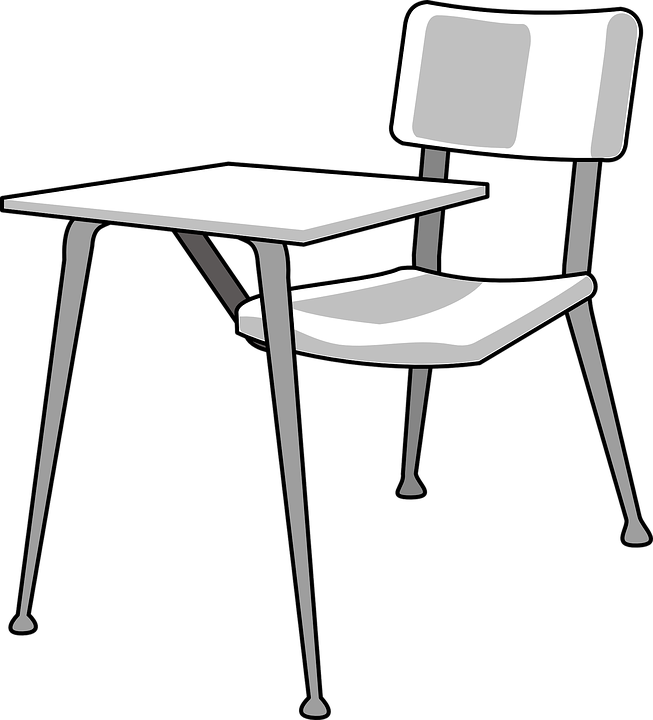 Safety is our Priority
Recommended Instructional  Models
TK -K
Maintain current schedules in person Tuesday through Friday.  
Mondays would continue to be remote. This schedule may be increased through further negotiations with our labor partners.
Elementary
Tuesday - Friday: Full-day, In-person 
Monday Remote (through the end of the school year, as they are now)
Secondary
Tuesday - Friday: Full-day, In-person 
Monday Remote (through the end of the school year, as they are now)
Special Education
Maintain current schedule and services
With the safety of students and staff as our priority...
Why Remote Mondays?
For Elementary

In order to meet our contractual obligations for prep time without changing any teachers in science and physical education and in some cases music.



The structure of Monday will remain the same as it is now.
For Secondary

Due to the following challenges: multiple passing periods, multiple contacts in one day and multiple shortened periods.



The structure of Monday will remain the same as it is now.
Many Things Remain Unchanged
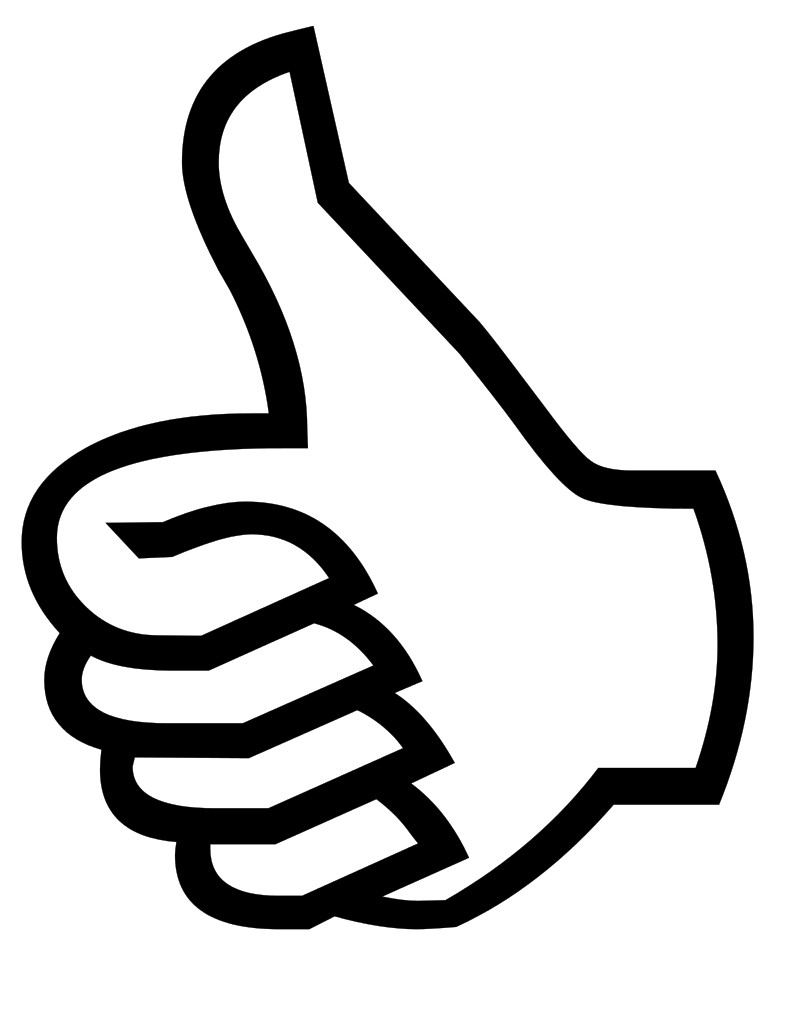 Bell Schedules remain the same

Class Rosters remain the same

All Hybrid students attend together Tuesday through Friday

Mondays will stay the same

Declarations will not change

Remote Program will not change
Commitments
Support all staff through this process
Support our remote learners
Support our in-person learners



Each child/family/staff member will receive this change in a different way because each situation is unique. We know that and we are sensitive to emotions tied to this work. Please know that doing what is best for all students is a lofty goal and we are proud of the choice that we can offer as we strive to attain it.
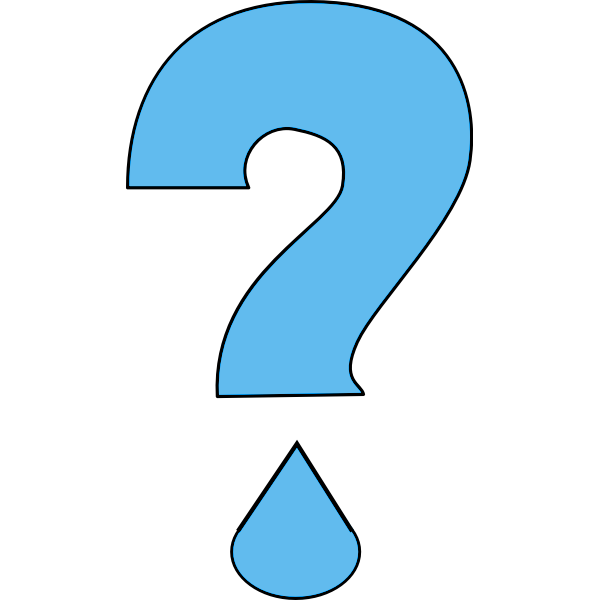 Questions/Comments